Les meg!
Dette lysbildet er skjult, og vil ikke vises i presentasjonen din.
Bruk av lysbildemal:
Under denne knappen finner du alle lysbildene i denne malen ------->
Trykk på teksten og ikke ikonet.
Her finner du ulike lysbildevarianter du kan bruke i presentasjonen din.
Tips til bruk av bilder:

Juster utsnittet på et bilde du har lagt inn i en mal.
Høyreklikk og velg «beskjær». 
Holder du inne shift-knappen samtidig, flyttes bildet bare horisontalt eller vertikalt.
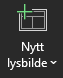 Versjon 1 (Mars 2024)